Instituto de Líderes Cristianos
Evangelismo: Presentando la Gracia
Instituto de Líderes Cristianos
Sesión
8
Evangelismo a toda persona: “a toda criatura” en Marcos 16:15
Unidad III: Evangelismo como estilo de vida
2
Instituto de Líderes Cristianos
Y les dijo: Id por todo el mundo y predicad el evangelio a toda criatura.
Marcos 16.15
3
Instituto de Líderes Cristianos
Toda creación
Creación, creatura, cosa creada
Litera «toda la creación» (                                      )
«toda creatura»
Énfasis en el adjetivo: «TODA»
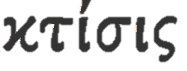 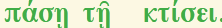 4
¿Quién necesita el evangelio?
Todo el mundo… 

Hechos 2:9-10 (partos, medos, elamitas, habitantes de Mesopotamia, Judea, Capadocia, Ponto, Asia, Frigia y Panfilia, Egipto, Roma, algunos de África)

Gálatas 3:28 (judío, griego; esclavo, libre; varón, mujer)
5
El evangelio a todos
Género
Religión
Sin diferencia
Postura socio-económica
Educación
6
Formas y Contenido
¿Todos necesitan perdón?
¿Todos deben vivir en santidad?
¿Todos necesitan la esperanza?
¿Todos deberían compartir el evangelio?

¿Será que todos necesitan escuchar este mensaje de la misma forma?
Perdón
Santidad
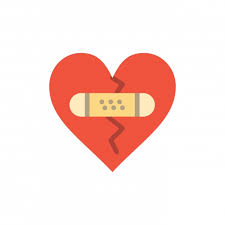 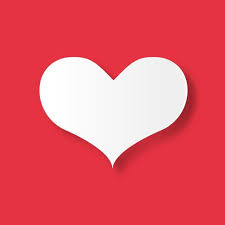 Esperanza
Envío
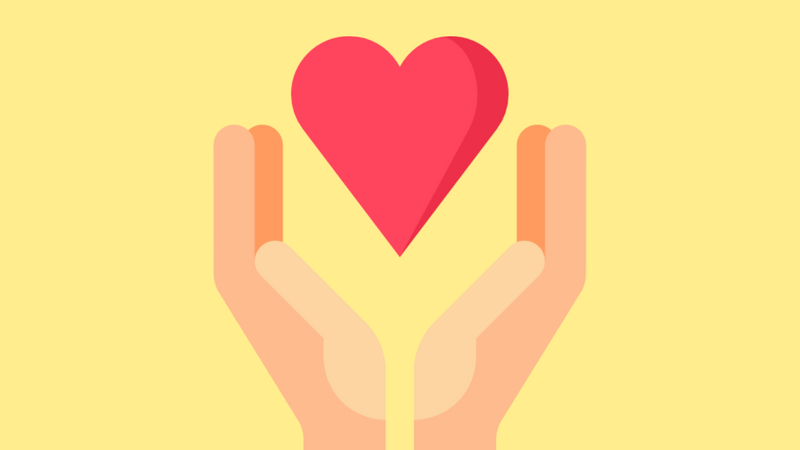 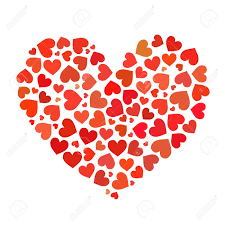 7
Instituto de Líderes Cristianos
Toda criatura
Cuidados y precisiones: 

Evangelismo a otro sexo
Evangelismo a otras religiones
Evangelismo con palabras sencillas
Evangelismo con respeto y entendimiento
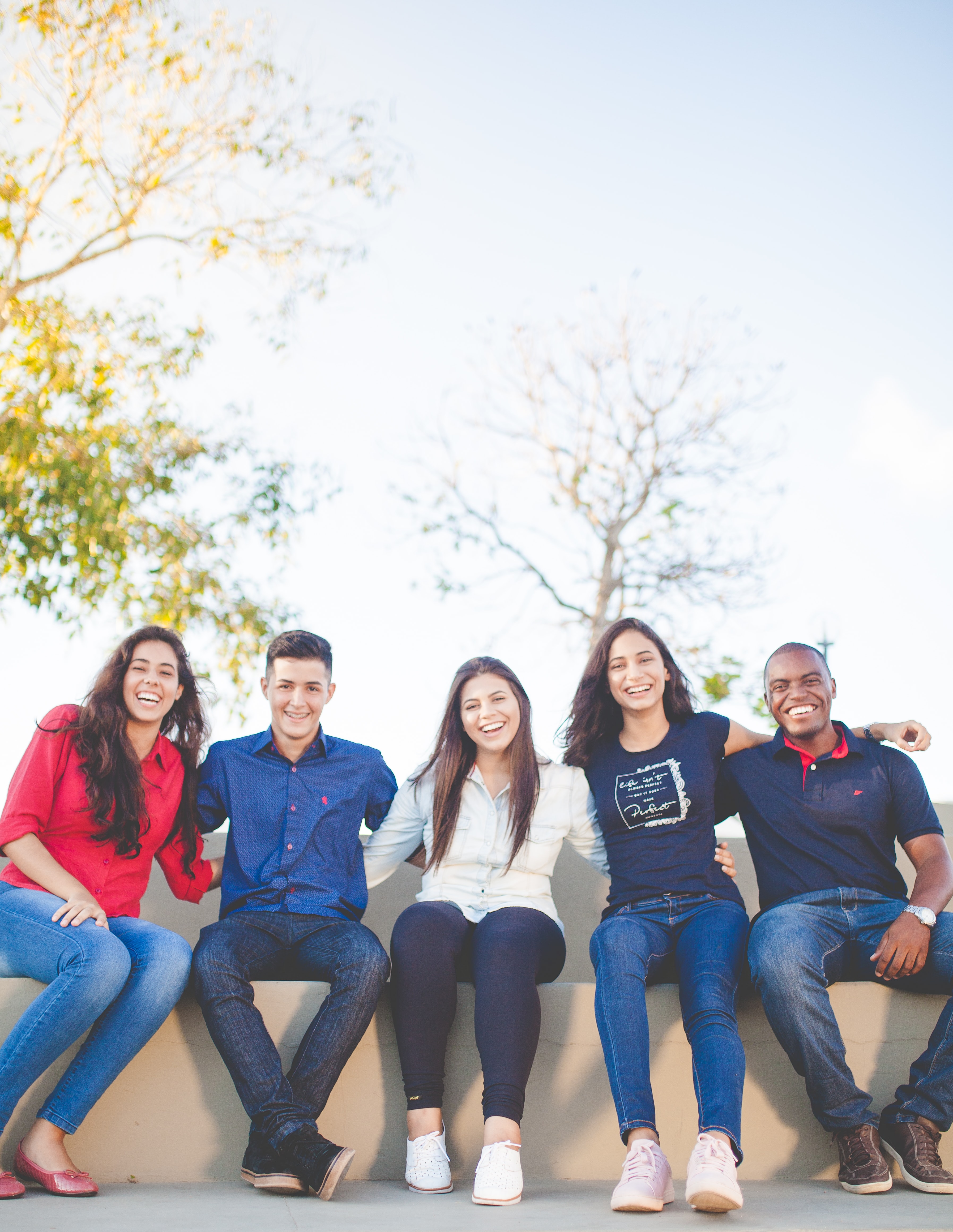 8
Photo by Naassom Azevedo https://unsplash.com/photos/Q_Sei-TqSlc
Instituto de Líderes Cristianos
Asignación de la Unidad III

Leer los capítulos  «El evangelio para la Iglesia» (47-59), «El evangelio para todo» (61-76) en el libro “El Evangelio” (30 páginas) en el libro “El Evangelio” de Ortlund (21 páginas)
9